The UK revenue potential of curbing multinational tax avoidance
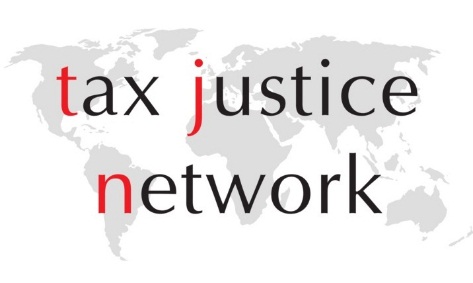 Estimated returns to transparency: 
public country-by-country reporting

Alex Cobham @alexcobham
October 2018
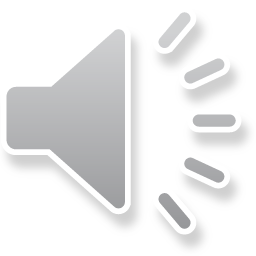 “TJN has done more than any other organisation to put fiscal justice at the center of the policy agenda. 

Tax issues should not be left to 
those who want to escape taxes! 

Changes will come when more and more citizens of the world take ownership of these matters. TJN is a powerful force acting in this direction.”
Thomas Piketty
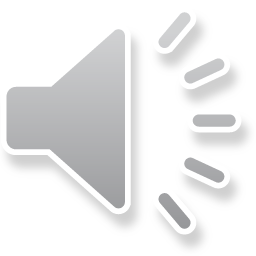 2
Overview
Public country-by-country reporting: a tax accountability tool

The scale of multinational tax avoidance in the UK
Katarina Habu, Oxford University, 2017

The returns to public country-by-country reporting
Michael Overesch & Hubertus Wolff, U. Cologne, 2018

Combining results to estimate UK revenue potential
3
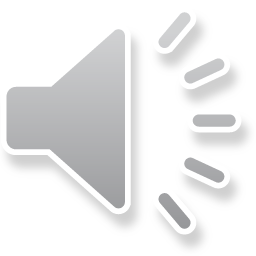 1. Public country-by-country reporting by multinationals
Concept 

Policy progress

UK opportunity
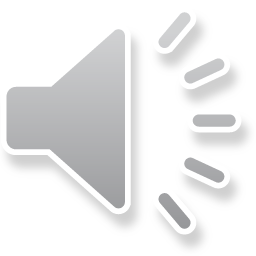 Original concept
Multinationals required to publish, for each jurisdiction:
List of all entities
Scale of economic activity (e.g. sales, employment, assets)
Taxable profits and tax paid
5
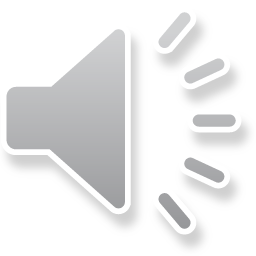 [Speaker Notes: Full details in Cobham, Gray and Murphy, 2017, ‘What Do They Pay?
Towards a Public Database to Account for the Economic Activities and Tax Contributions of Multinational Corporations’, Open Data for Tax Justice: http://datafortaxjustice.net/what-do-they-pay/.]
Policy progress
Roots in early concerns about accountability of multinational companies
Draft accounting standard (Murphy, 2003) published by AABA/Tax Justice Network
OECD standard finalised in 2015, for private reporting to tax authorities
Next step: public reporting
6
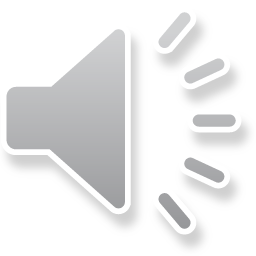 UK opportunity
‘Flint amendment’ to 2016 Finance Bill gave UK Treasury the power to require publication of OECD standard country-by-country reporting
Near-zero compliance costs (data prepared already)
Potential for significant benefits
UK government had argued for joint EU publication, but now no longer viable for UK to influence EU
7
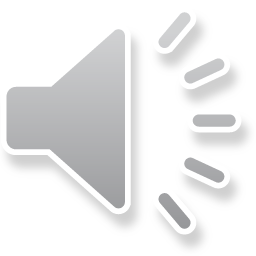 [Speaker Notes: Full details in Cobham, Gray and Murphy, 2017, ‘What Do They Pay?
Towards a Public Database to Account for the Economic Activities and Tax Contributions of Multinational Corporations’, Open Data for Tax Justice: http://datafortaxjustice.net/what-do-they-pay/.]
UK opportunity (2)
Potential benefits to public reporting
Revenue
Reduced tax avoidance by multinationals
Fairer competition 
Closing gap between multinationals and domestic firms
Tax morale
Transparency of multinationals supporting their compliance, and also strengthening compliance throughout economy as other taxpayers gain confidence
8
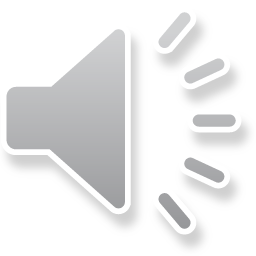 [Speaker Notes: Full details in Cobham, Gray and Murphy, 2017, ‘What Do They Pay?
Towards a Public Database to Account for the Economic Activities and Tax Contributions of Multinational Corporations’, Open Data for Tax Justice: http://datafortaxjustice.net/what-do-they-pay/.]
2. The scale of multinational tax avoidance in the UK
Data 

Approach

Key results
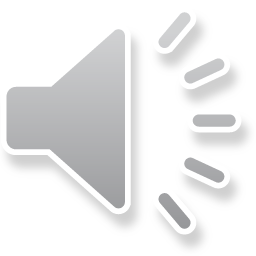 Scale of avoidance: Habu (2017)
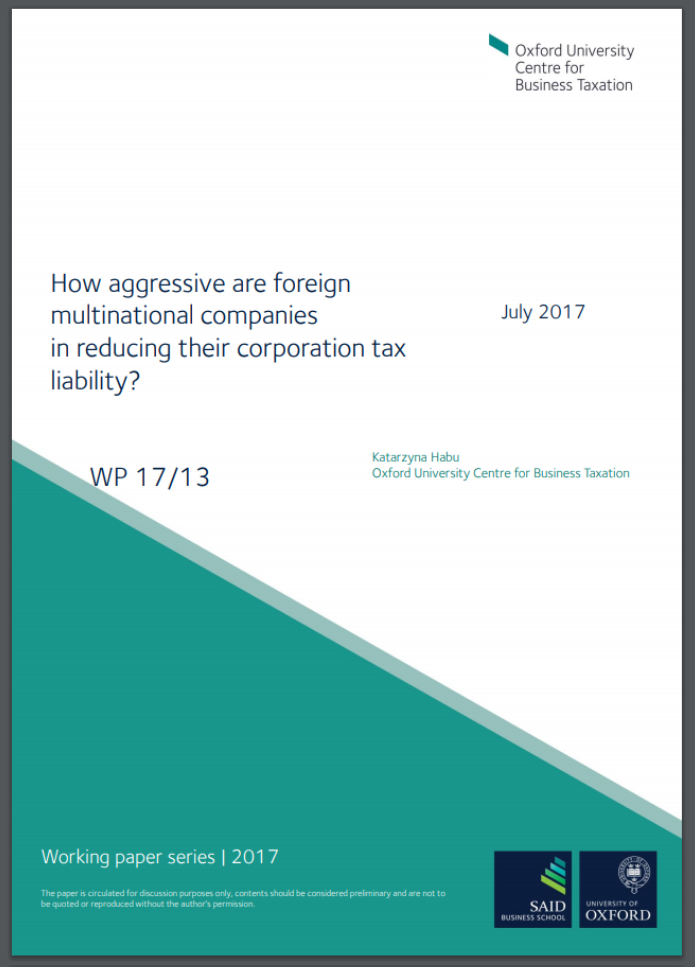 Data
First study with access to HMRC confidential tax returns (2000-2011) – all firms, CT600 form
Merged with accounting (balance sheet) data from FAME, including total assets
10
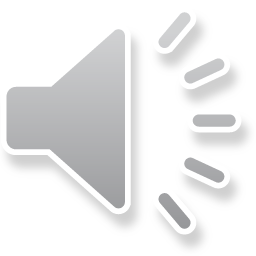 [Speaker Notes: Habu, K., 2017, ‘How aggressive are foreign multinational companies in reducing their corporation tax liability?’, Oxford University Centre for Business Taxation working paper WP 17/13: http://eureka.sbs.ox.ac.uk/6810/1/WP1713.pdf.]
Scale of avoidance: Habu (2017)
Approach
Propensity score matching, to allow for differences in observable firm characteristics e.g. size, industry
Second stage: estimate differences in ratio of taxable profits to total assets, for domestic standalone firms vs foreign multinationals’ subsidiaries
NB. Likely understates scale because largest foreign multinationals excluded (no domestic of same size)
11
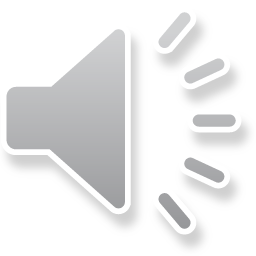 Scale of avoidance: Habu (2017)
Results (1)
Difference between domestic standalones and foreign multinational subsidiaries is estimated to be 12.76 percentage points for ratio of taxable profits to total assets
Mean ratio is 12.41% vs 25.17%: foreign multinational subsidiaries underreport their taxable profits by about 50% relative to domestic standalones
12
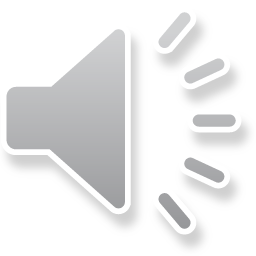 Scale of avoidance: Habu (2017)
Results (2)
Gap in ratio of taxable profits to total assets varies between 30 and 70 per cent. Equalizing tax payments of foreign multinational subsidiaries and domestic standalones would generate 
	c.£3 billion in 2000 (10 per cent of CIT revenues)
rising to
	c.£25 billion in 2011 (70 per cent of CIT revenues).
13
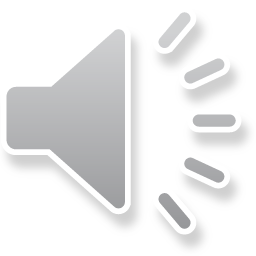 3. The impact of public country-by-country data
Data 

Approach

Key results
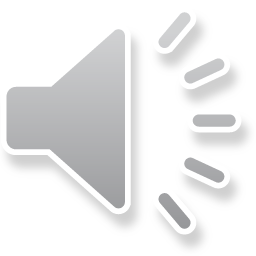 Impact of transparency: O&W (20188)
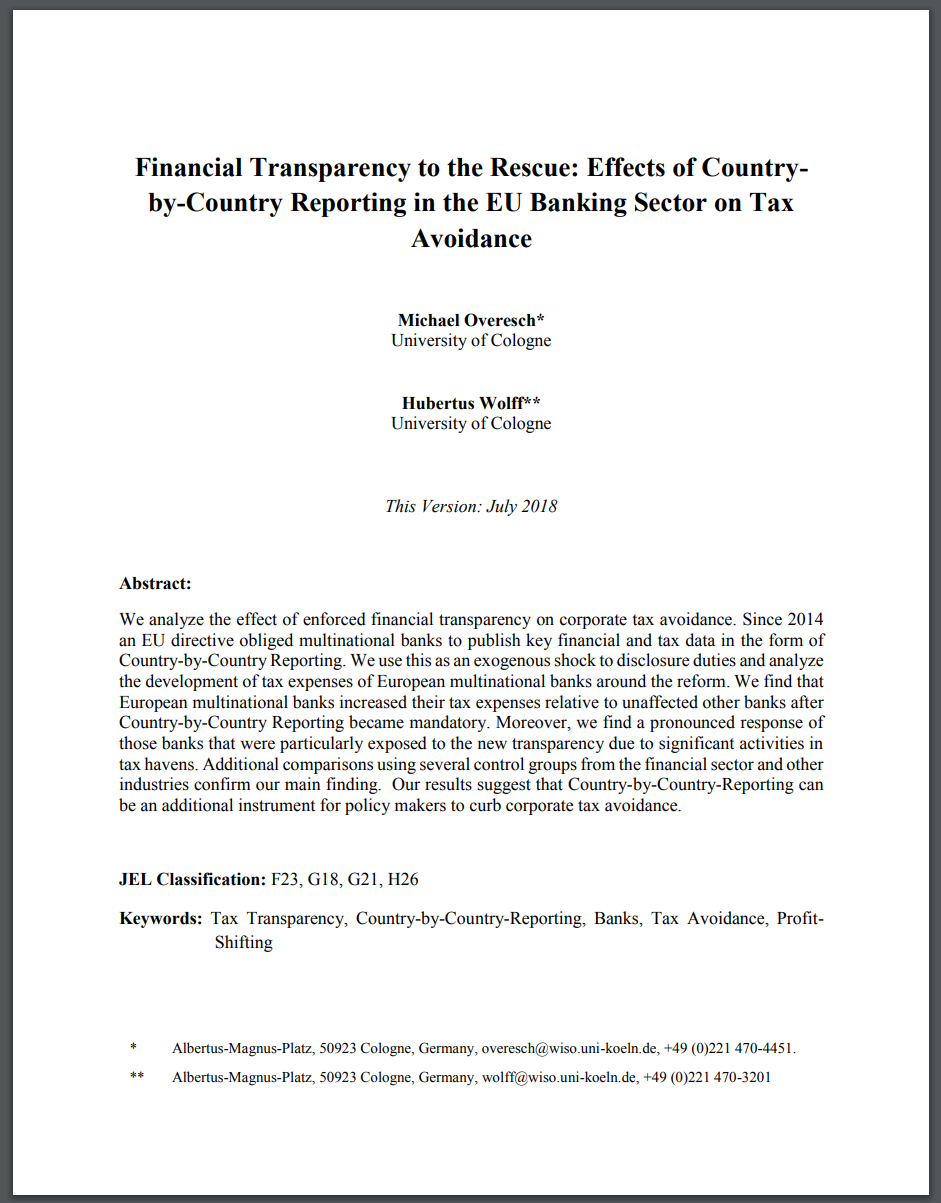 Data
Consolidated financial info on 207 banks with EEA HQs,2010-2016 (Compustat), US banks (Fed data)
Regional activity data (Bankscope)
Plus whether subject to EU’s CRD IV public country-by-country reporting requirement
15
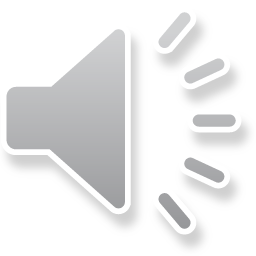 [Speaker Notes: Overesch, Michael and Wolff, Hubertus, Does Country-by-Country Reporting Alleviate Corporate Tax Avoidance? Evidence from the European Banking Sector (July 2018). Available at SSRN: https://ssrn.com/abstract=3075784 or http://dx.doi.org/10.2139/ssrn.3075784]
Impact of transparency: O&W (20188)
Approach
Propensity score matching, to allow for differences in observable bank characteristics e.g. size, profitability
Second stage: estimate differences in effective tax rate (ETR) between European multinational banks subject to CRD IV, vs domestic standalones / US multinational banks / other EU industries
16
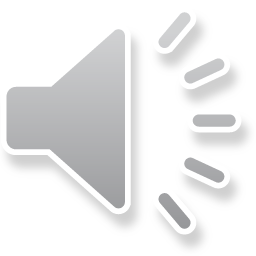 Impact of transparency: O&W (20188)
Results (1)
Point estimate: banks subject to public country-by-country reporting saw average increase in effective tax levels of 2.5 percentage points relative to unaffected banks
“This finding implies, that multinational banks paid substantially more taxes than their domestic peers after the reform. Taking an average ETR of 23 percent, the magnitude of the coefficient suggests that the overall tax expenditure of an affected banking group increased by approximately one tenth in total through CbCR”
17
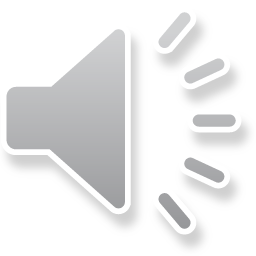 Impact of transparency: O&W (20188)
Results (2)
EU banks with ‘tax haven’ activity react more strongly to forced transparency of country-by-country reporting (while banks that do not have such behaviour to reveal, do not need to adjust) 
These banks increased their ETR by 3.7 percentage points relative to all other multinational banks over the period.
18
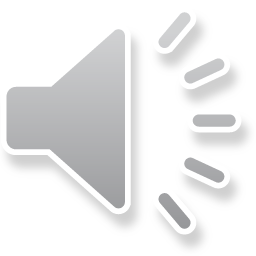 4. UK revenue potential
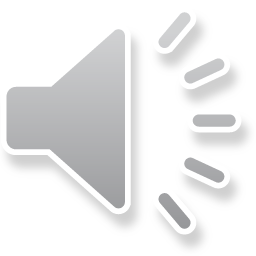 Additional data
Ratio of taxable profit to total assets
Q: has OECD BEPS project (2013-15) changed profit suppression found by Habu in period up to 2011?
20
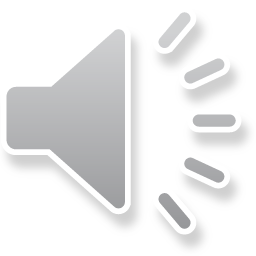 Profitability of US multinationals
21
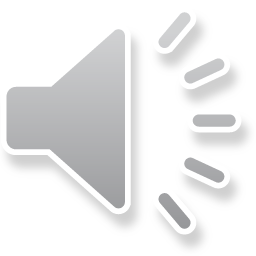 [Speaker Notes: Source: TJN calculations on Data on activities of multinational enterprises: U.S. Direct Investment Abroad, from US Bureau of Economic Analysis (downloaded Sep.18).]
Conservative assumptions
Hold estimated revenue loss constant in nominal terms from 2011 estimate of £25bn (despite evidence of US multinationals’ continuing behaviour)
Take OECD country-by-country to be no more effective than CRD IV (despite stronger standard, coverage)
Treat ETR change as equivalent to reduction in profit under-declaration (Habu finds accounting profit approaches likely to understate issue substantially)
Assume UK change is proportion to global ETR change (UK big loser to profit shifting, so gain should be disproportionate) 
Use average ETR effect, not larger ‘multinationals with tax haven activity’ effect
22
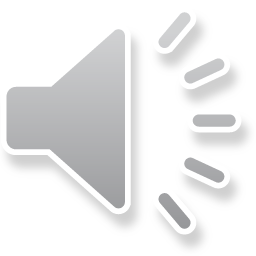 Base case revenue estimate
O&W (2018): ‘overall tax expenditure of an affected banking group increased by approximately one tenth’ after transparency
Habu (2017): foreign multinationals’ subsidiaries reporting c.50% less profit than domestic standalones, costing £25bn
Increase profit reporting (and thus tax expenditures) by a tenth => c.45% less than domestic
Revenue loss to foreign multinational tax avoidance falls by c.£2.5bn per year
23
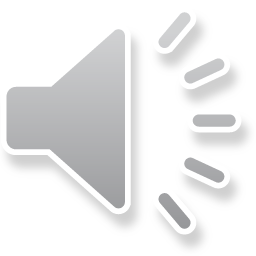 Complications
Profit declaration non-convex (Habu) => two firm types:
Revealing zero profit declaration despite large activity is not sufficiently embarrassing/brand-threatening to change decision, so no impact 
Revealing zero profit declaration despite large activity is sufficiently embarrassing/brand-threatening to change decision. Habu (2017) finds that foreign subs reporting (non-zero) profit behave similarly to domestic standalones, so impact could be much larger (i.e. from total avoidance, to domestic standalone behaviour)
Combination of the two types will determine revenue scale
24
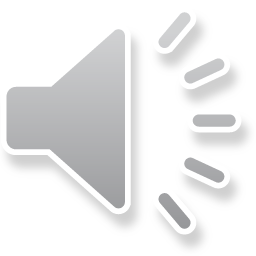 Wider benefits: Beyond revenue
Fairer competition
With no additional compliance costs, making OECD standard country-by-country reporting data public will reduce the unfair tax advantage that the tax system currently gives foreign multinationals over purely domestic businesses 
Stronger tax morale
Transparency about (greater) compliance by big taxpayers will strengthen tax morale and hence compliance throughout economy
International leadership
Public country-by-country reporting is on the EU agenda, and the subject of various new initiatives. UK can be the first mover
Legislation has already passed
The Flint amendment to the 2016 Finance Bill, as agreed by government, gave Treasury the power to require this data two years ago. It’s past time!
25
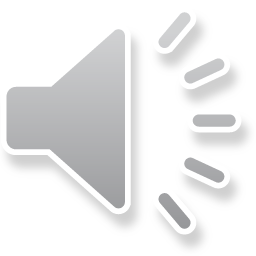 The UK revenue potential of curbing multinational tax avoidance
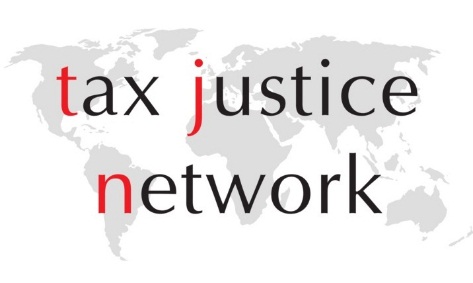 Estimated returns to transparency: 
public country-by-country reporting

Alex Cobham @alexcobham
October 2018
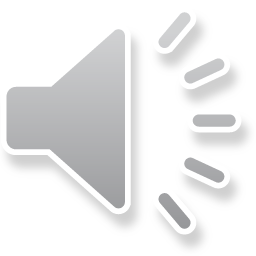